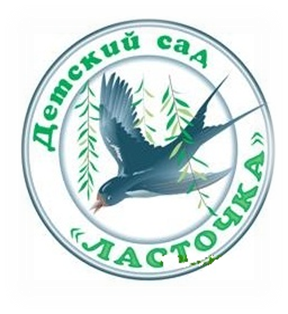 Краткая презентация образовательной программы дошкольного образования МАДОУ №10
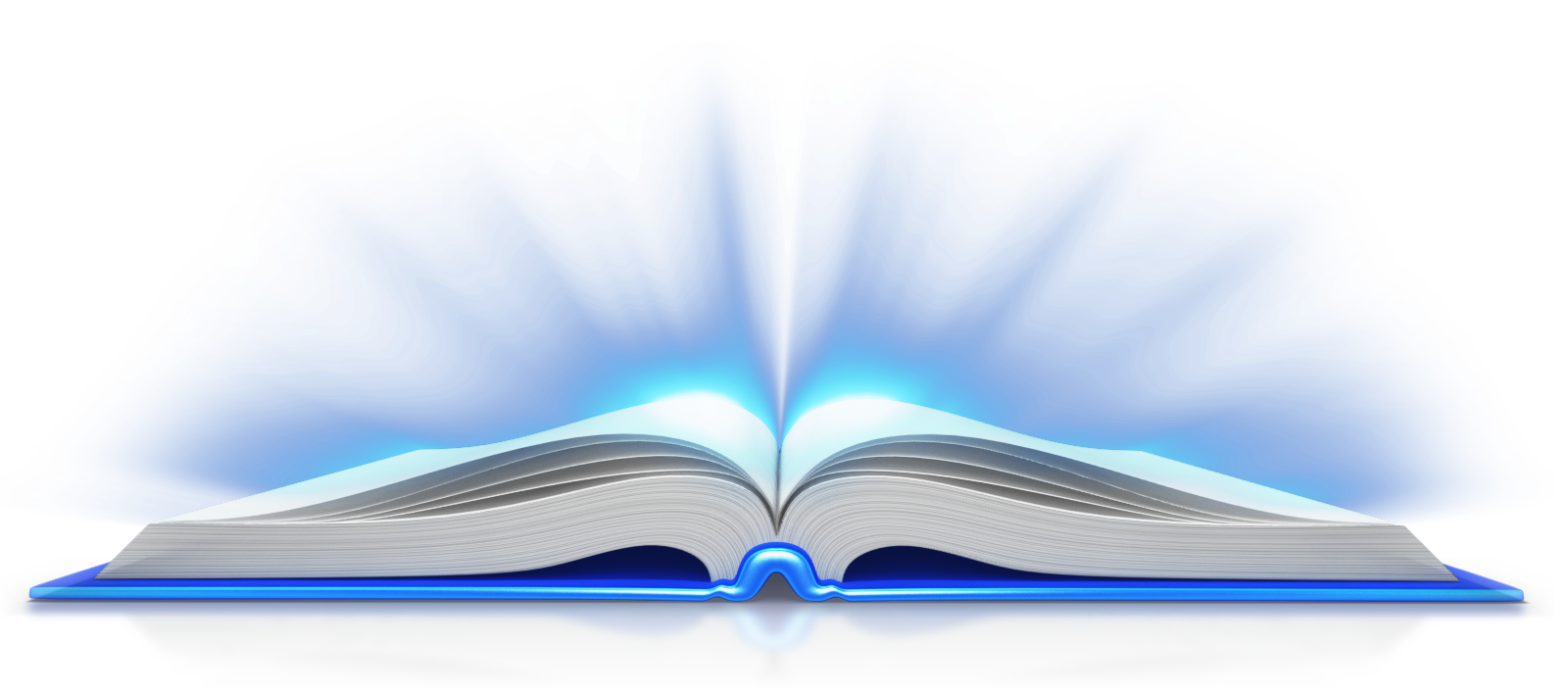 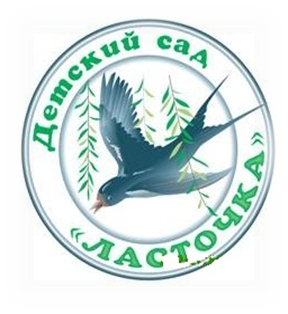 Образовательная программа дошкольного образовательного учреждения – локальный нормативный акт, определяющий содержание дошкольного образования в дошкольном образовательном учреждении
Программа разработана на основе:
Федеральной образовательной программы дошкольного образования (далее – ФОП ДО);
Федерального государственного образовательного стандарта дошкольного образования (далее – ФГОС До);
С учётом нормативных правовых актов, содержащих обязательные требования к условиям организации дошкольного образования, а также в соответствии с федеральными, региональными, муниципальными и институциональными нормативными документами и локальными актами
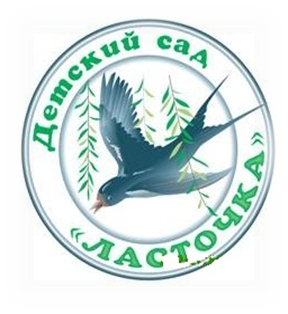 Программа позволяет реализовать основополагающие функции:
Обучение и воспитание ребёнка дошкольного возраста как гражданина Российской Федерации, формирование основ его гражданской и культурной идентичности на соответствующем его возрасту содержании доступными средствами.
Создание единого ядра дошкольного образования (далее - ДО), ориентированного на приобщение детей к традиционным духовно-нравственным и социокультурным ценностям российского народа, воспитание подрастающего поколения как знающего и уважающего историю и культуру своей семьи, большой и малой Родины.
Создание единого федерального образовательного пространства воспитания и обучения детей от рождения до поступления в общеобразовательную организацию, обеспечивающее ребёнку и его родителям (законным представителям) равные, качественные условия ДО, вне зависимости от места проживания
Программа состоит из:
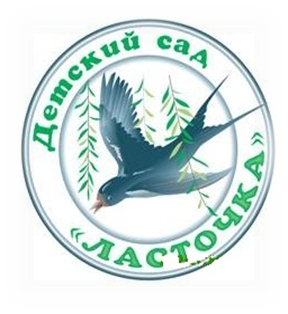 Обеспечивает физическое и психическое развитие детей в различных видах деятельности
Обязательная (инвариантная) часть (не менее 60%)
Часть, формируемая участниками образовательных отношений (не более 40%)
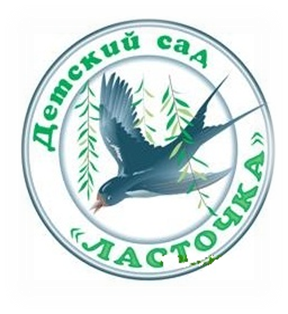 Структура ОП ДО
Организационный  раздел
Целевой раздел
Содержательный раздел
Включает:
психолого-педагогические, кадровые условия, МТО;
примерный режим дня;
примерный перечень произведений искусства;
примерный календарный план воспитательной работы
Включает:
цели, задачи, принципы ФОП;
планируемые результаты освоения ФОП в разные периоды детства;
подходы к педагогической диагностике достижения планируемых результатов
Включает:
задачи и содержание образовательной деятельности по образовательным областям во всех возрастных группах;
направления и задачи КРР;
рабочую программу воспитания;
иные материалы
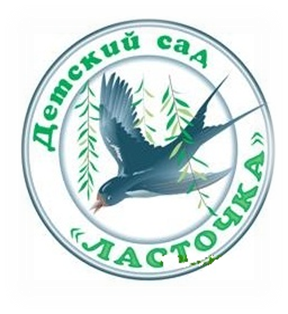 Целевой раздел
Цель Программы – разносторонне развитие ребёнка в период дошкольного детства с учётом возрастных и  индивидуальных особенностей на основе духовно-нравственных ценностей российского народа, исторических и национально-культурных традиций (п.41.1. ФОП ДО).
Задачи разработаны на основе ФГОС ДО (п.1.6. ФГОС ДО), уточнены и расширены в ФОП ДО
Новые задачи (п.14.2. ФОП ДО)
обеспечение единых для РФ содержания ДО и планируемых результатов, освоения образовательной программы ДО;
приобщение детей к базовым ценностям российского народа – жизнь, достоинство, права и свободы человека, патриотизм, гражданственность, высокие нравственные идеалы, крепкая семья, созидательный труд, приоритет духовного над материальным, гуманизм, милосердие, справедливость, коллективизм, взаимопомощь и взаимоуважение, историческая память и преемственность поколений, единство народов России; создание условий для формирования ценностного отношения к окружающему миру, становление опыта действий и поступков на основе осмысления ценностей;
построение (структурирование) содержания образовательной деятельности на основе учёта возрастных и индивидуальных особенностей развития
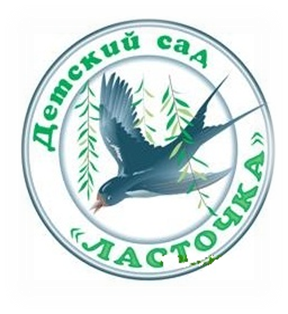 Планируемые результаты освоения программы
представляют собой возрастные характеристики возможных достижений ребёнка дошкольного возраста на разных возрастных этапах и к завершению ДО
К 1 году
(п. 15.1.ФОП)
К 3 годам
(п.15.2. ФОП)
К 4 годам
(п.15.3.1. ФОП)
К 5 годам
(п.15.3.2. ФОП)
На этапе завершения освоения программы (к концу дошкольного возраста) (п.15.4. ФОП)
К 6 годам
(п.15.3.3)
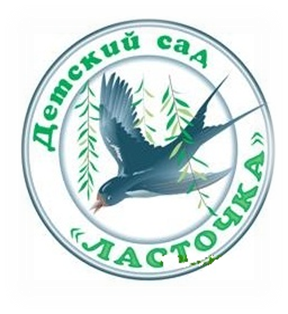 Педагогическая диагностика достижений планируемых результатов
направлена на изучение деятельностных умений ребёнка, его интересов, предпочтений, склонностей, личностных особенностей, способов взаимодействия со взрослыми и сверстниками, получения информации о динамике возрастного развития ребёнка и успешности освоения им Программы.
Результаты педагогической диагностики (мониторинга) могут использоваться исключительно для решения следующих образовательных задач:
индивидуализации образования (в том числе поддержки ребёнка, построения его образовательной траектории или профессиональной коррекции особенностей его развития);
оптимизации работы с группой детей.
Диагностика уровня индивидуального развития детей проводится 2 раза в год: в начале учебного года (сентябрь) и в конце учебного года (май) на основе:
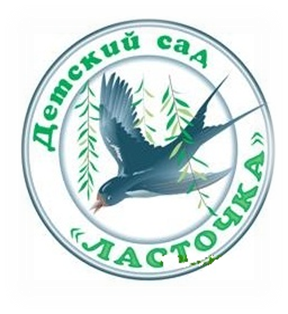 Содержательный раздел
Задачи и содержание деятельности по каждой из образовательных областей для всех возрастных групп обучающихся
Взаимодействие педагогического коллектива с семьями обучающихся
Способы поддержки детской инициативы
Вариативные формы, способы, методы и средства реализации программы
Направления и задачи коррекционно-развивающей работы (далее - КРР)
Особенности образовательной деятельности разных видов и культурных практик
Рабочая программа воспитания
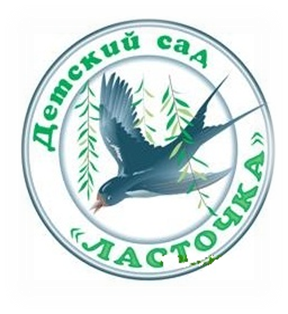 Образовательные области
Социально-коммуникативное развитие
Познавательное развитие
Художественно-эстетическое развитие
Речевое развитие
Физическое развитие
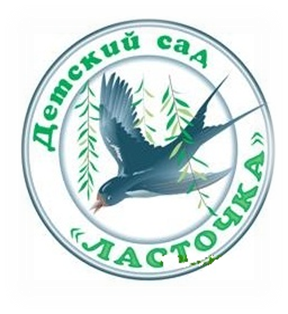 Социально-коммуникативное развитие
Задачи и содержание
Ценности
«Родина»
«Природа»
«Семья»
«Человек»
«Жизнь»
«Милосердие»
«Добро»
«Дружба»
«Сотрудничество»
«Труд»
От 1 года до 2 лет
(п. 18.2. ФОП ДО)
От 4 лет до 5 лет
(п. 18.5. ФОП ДО)
От 2 лет до 3 лет
(п. 18.3. ФОП ДО)
От 5 лет до 6 лет
(п. 18.6. ФОП ДО)
От 3 лет до 4 лет
(п. 18.4. ФОП ДО)
От 6 лет до 7 лет
(п. 18.7. ФОП ДО)
При реализации задач и содержания Программы обеспечивается интеграция воспитания и обучения в едином образовательном процессе
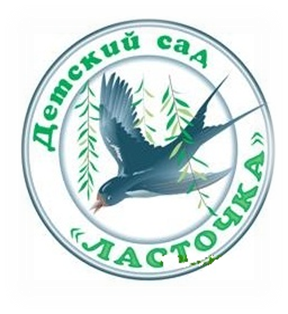 Познавательное  развитие
Задачи и содержание
Ценности
«Родина»
«Природа»
«Семья»
«Человек»
«Познание»
От 1 года до 2 лет
(п. 19.2. ФОП ДО)
От 4 лет до 5 лет
(п. 19.5. ФОП ДО)
От 2 лет до 3 лет
(п. 19.3. ФОП ДО)
От 5 лет до 6 лет
(п. 19.6. ФОП ДО)
От 3 лет до 4 лет
(п. 19.4. ФОП ДО)
От 6 лет до 7 лет
(п. 19.7. ФОП ДО)
При реализации задач и содержания Программы обеспечивается интеграция воспитания и обучения в едином образовательном процессе
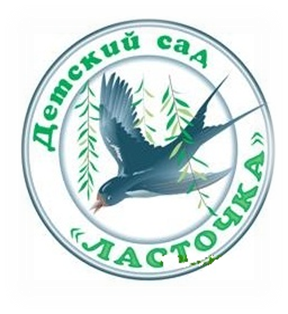 Речевое  развитие
Задачи и содержание
Ценности
«Культура»
«Красота»
От 1 года до 2 лет
(п. 20.2. ФОП ДО)
От 4 лет до 5 лет
(п. 20.5. ФОП ДО)
От 2 лет до 3 лет
(п. 20.3. ФОП ДО)
От 5 лет до 6 лет
(п. 20.6. ФОП ДО)
От 3 лет до 4 лет
(п. 20.4. ФОП ДО)
От 6 лет до 7 лет
(п. 20.7. ФОП ДО)
При реализации задач и содержания Программы обеспечивается интеграция воспитания и обучения в едином образовательном процессе
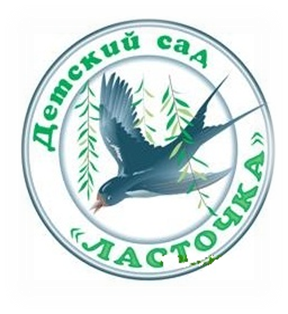 Художественно-эстетическое  развитие
Задачи и содержание
Ценности
«Культура»
«Красота»
От 1 года до 2 лет
(п. 21.2. ФОП ДО)
От 4 лет до 5 лет
(п. 21.5. ФОП ДО)
От 2 лет до 3 лет
(п. 21.3. ФОП ДО)
От 5 лет до 6 лет
(п. 21.6. ФОП ДО)
От 3 лет до 4 лет
(п. 21.4. ФОП ДО)
От 6 лет до 7 лет
(п. 21.7. ФОП ДО)
При реализации задач и содержания Программы обеспечивается интеграция воспитания и обучения в едином образовательном процессе
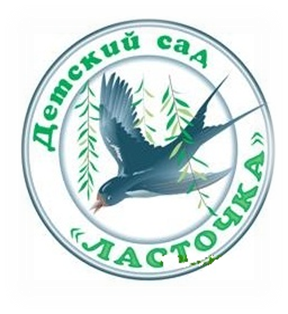 Физическое   развитие
Задачи и содержание
Ценности
«Жизнь»
«Здоровье»
От 1 года до 2 лет
(п. 22.2. ФОП ДО)
От 4 лет до 5 лет
(п. 22.5. ФОП ДО)
От 2 лет до 3 лет
(п. 22.3. ФОП ДО)
От 5 лет до 6 лет
(п. 22.6. ФОП ДО)
От 3 лет до 4 лет
(п. 22.4. ФОП ДО)
От 6 лет до 7 лет
(п. 22.7. ФОП ДО)
При реализации задач и содержания Программы обеспечивается интеграция воспитания и обучения в едином образовательном процессе
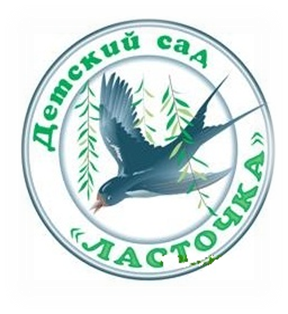 Вариативные формы, способы, методы и средства реализации Программы (п. 23. ФОП ДО)
Формы, способы, методы и средства реализации Программы педагог определяет самостоятельно в соответствии с задачами воспитания и обучения, возрастными и индивидуальными особенностями детей, спецификой их образовательных потребностей и интересов
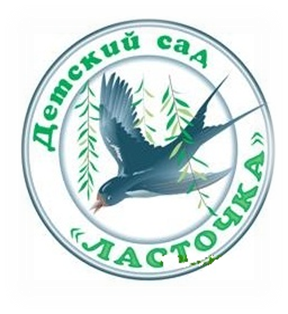 Особенности образовательной деятельности разных видов и культурных практик
Образовательная деятельность в ДОО включает:
образовательную деятельность, осуществляемую в процессе организации различных видов детской деятельности;
образовательную деятельность, осуществляемую в ходе режимных процессов;
самостоятельную деятельность детей;
взаимодействие с семьями детей по реализации образовательной программы ДО
К культурным практикам относят:
игровую;
продуктивную;
познавательно-исследовательскую;
коммуникативную практики;
чтение художественной литературы
Культурные практики ориентированы на проявление детьми самостоятельности и творчества, активности и инициативности в разных видах деятельности, обеспечивают их продуктивность
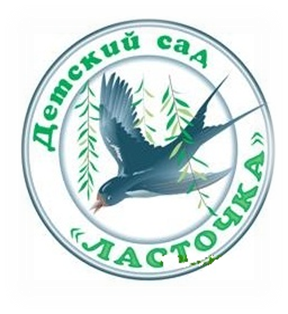 Виды деятельности детей
Ранний возраст (1 год – 3 года)
Предметная деятельность;
Экспериментирование с материалами и веществами;
Ситуативно-деловое общение со взрослым и эмоционально-практическое со сверстниками под руководством взрослого;
Двигательная деятельность;
Игровая деятельность;
Речевая деятельность;
Изобразительная деятельность и конструирование из мелкого и крупного строительного материала;
Самообслуживание и элементарные трудовые действия;
Музыкальная деятельность
Дошкольный возраст (3 года – 8 лет)
Игровая деятельность;
Общение со взрослыми;
Речевая деятельность;
Познавательно-исследовательская деятельность и экспериментирование;
Изобразительная деятельность и конструирование из разных материалов по образцу, условию и замыслу ребёнка;
Двигательная деятельность;
Элементарная трудовая деятельность;
Музыкальная деятельность
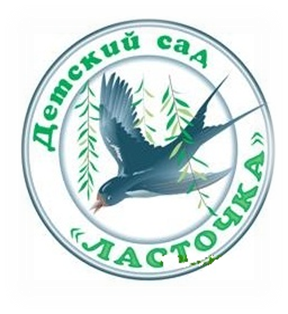 Условия поддержки детской инициативы
Уделять внимание развитию детского интереса к окружающему миру;
Организовывать ситуации, способствующие активизации личного опыта ребёнка в деятельности;
Расширять и усложнять в соответствии с возможностями и особенностями развития детей область задач, которые ребёнок способен и желает решить самостоятельно;
Поощрять проявление детской инициативы в течение всего дня пребывания ребёнка в ДОО;
Создавать условия для развития произвольности в деятельности;
Поощрять и поддерживать желание детей получить результат деятельности;
Внимательно наблюдать за процессом самостоятельной деятельности детей, в случае необходимости оказывать детям помощь, но стремится к её дозированию;
Поддерживать у детей чувство гордости и радости от успешных самостоятельных действий
Проявления детской инициативы
От 4 лет до 5 лет
(п.25.6 ФОП ДО)
От 3 лет до 4 лет
(п.25.5. ФОП ДО)
От 5 лет до 7 лет
(п.25.7. ФОП ДО)
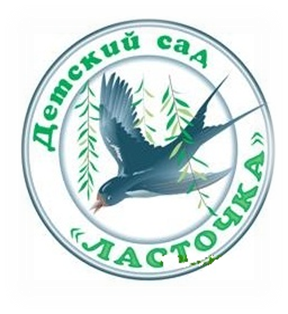 Особенности взаимодействия педагогического коллектива с семьями обучающихся
Цели
(п.26.1. ФОП ДО)
Задачи
(п.26.3 ФОП ДО)
Принципы
(п.26.4 ФОП ДО)
Направления
(п.26.5. ФОП ДО)
Методы, приёмы, способы взаимодействия с родителями
(п.26.8 ФОП ДО)
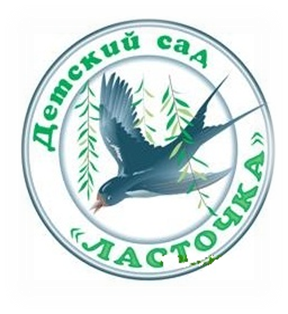 Коррекционно-развивающая работа
Задачи
(п.27.4. ФОП ДО)
Направления КРР с разными категориями целевых групп детей (п.28.6. ФОП ДО)
Содержание КРР (п.28. ФОП ДО)
Диагностическая;
КРР;
Консультативная;
Информационно-просветительская
Категории целевых групп:
Нормотипичные дети с нормативным кризисом развития;
Обучающиеся с особыми образовательными потребностями;
Дети и (или) семьи, находящиеся в трудной жизненной ситуации, признанные таковыми в нормативно установленном порядке;
Дети и (или) семьи, находящиеся в социально опасном положении, признанные таковыми в нормативно установленном порядке;
Обучающиеся «группы риска»: проявляющие комплекс выраженных факторов риска негативных проявлений (импульсивность, агрессивность, неустойчивая или крайне низкая (завышенная) самооценка, завышенный уровень притязаний)
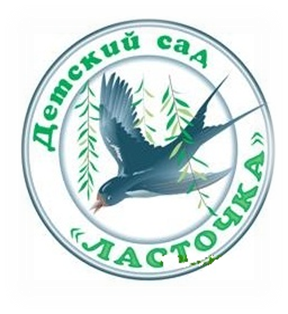 Рабочая программа воспитания
Организационный  раздел
Целевой раздел
Содержательный раздел
Включает:
цели и задачи воспитания;
направления воспитания:
патриотическое;
духовно-нравственное;
социальное;
познавательное;
Физическое и оздоровительное
Трудовое;
эстетическое
целевые ориентиры воспитания детей
Включает:
кадровое обеспечение;
нормативно-методическое обеспечение;
требования к условиям работы с особыми категориями детей
Включает:
уклад ДОУ;
воспитывающая среда;
общности ДОУ;
задачи воспитания в образовательных областях;
формы совместной деятельности в ДОУ;
организация РППС;
социальное партнёрство
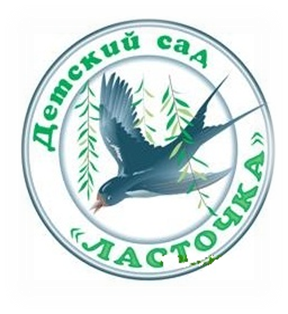 Организационный раздел
Психолого-педагогические условия реализации Программы
Перечень литературных, музыкальных, художественных, анимационных произведений
Особенности организации развивающей предметно-пространственной среды
Кадровые условия реализации Программы
Режим и распорядок дня в дошкольных группах
Материально-техническое обеспечение программы, обеспеченность методическими материалами и средствами обучения и воспитания
Календарный план воспитательной работы
Режим дня 1-я младшая группаРежим дня устанавливается с учётом требований СанПиН 1.2.3685-21Режим питания регулируется требованиями СанПиН 2.3/2.4 3590-20
Режим дня 2-я младшая группа
Режим дня средняя группа
Режим дня старшая группа
Режим дня подготовительная группа